Kalamazoo/Battle Creek International Airport Monthly Statistics – November 2024
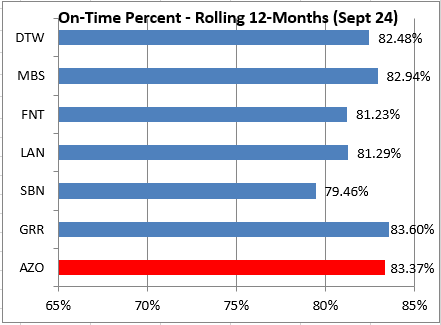 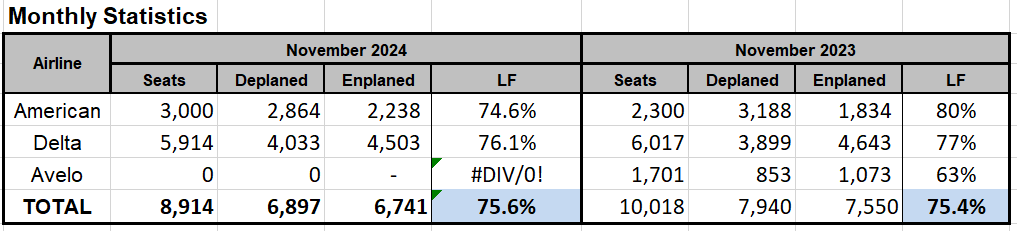 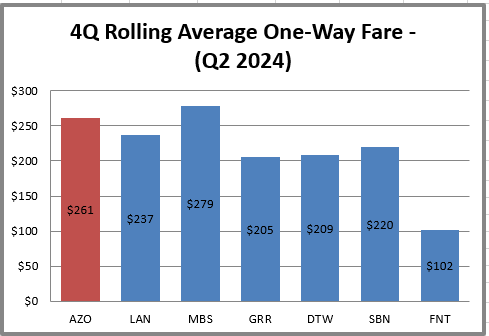 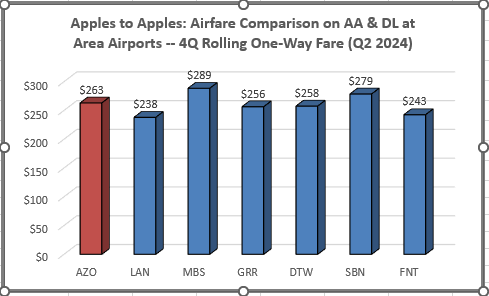 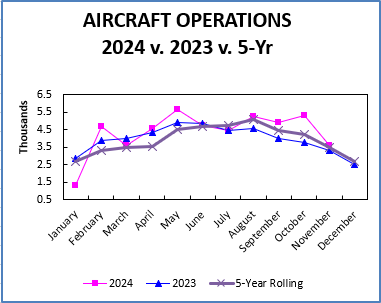 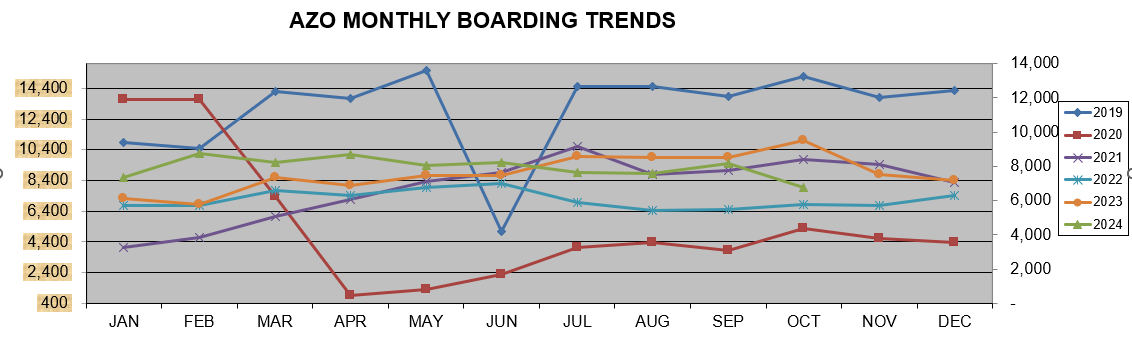